UNIDAD DE ASESORÍA PRESUPUESTARIA
SENADO DE LA REPÚBLICA DE CHILE
EJECUCIÓN PRESUPUESTARIA DE GASTOS ACUMULADAal mes de Junio de 2017Partida 01:PRESIDENCIA DE LA REPÚBLICA
Valparaíso, Agosto 2017
Ejecución Presupuestaria de Gastos Acumulada al mes de Junio de 2017 Presidencia de la República
Principales hallazgos
En el mes de junio, la ejecución de la Partida fue de $1.682 millones, equivalente a un 8,8%, similar a la del mismo mes del año anterior. Con ello, el gasto acumulado asciende a $9.393 millones, equivalente a un 49,2% respecto de la ley inicial.
La Partida registró una modificación presupuestaria en su presupuesto inicial, con un incremento de $976 millones en Deuda Flotante producto de operaciones del año anterior. 
Las transferencias para Apoyo de Actividades Presidenciales registra una ejecución de $1.993 millones, equivalente a un 47% de avance.
En el Programa Presidencia de la República, en la glosa 03 b) se estableció $1.719.383 miles para gastos reservados, Ley N°19.863. Dipres informa que la ejecución de esta glosa acumula un gasto por M$438.278 al primer semestre,  equivalente a un 25% de ejecución.
2
Ejecución Presupuestaria de Gastos Acumulada al mes de Junio de 2017 Partida 01, Capítulo 01, Programa 01: PRESIDENCIA DE LA REPÚBLICA
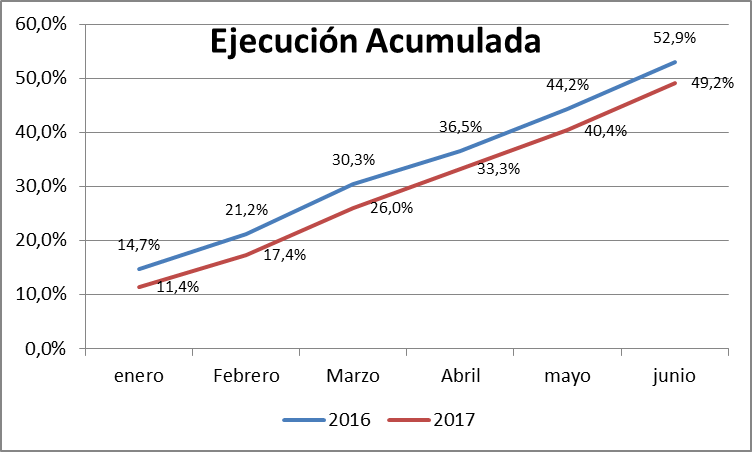 3
Ejecución Presupuestaria de Gastos Acumulada al mes de Junio de 2017 Presidencia de la República
en miles de pesos 2017
Fuente: Elaboración propia en base  a Informes de ejecución presupuestaria mensual de DIPRES
4
Ejecución Presupuestaria de Gastos Acumulada al mes de Junio de 2017 Partida 01, Capítulo 01, Programa 01: PRESIDENCIA DE LA REPÚBLICA
en miles de pesos 2017
Fuente: Elaboración propia en base  a Informes de ejecución presupuestaria mensual de DIPRES
5